Preparation of bacteriologic media
Need for culture media:
Bacteria: mixed population in nature, by appropriate procedures they have to be grown separately
Medium: nutrients, support growth
Agar
Universally used for preparing solid medium
Obtained from seaweed: Gelidium
Not affected by the growth of the bacteria
Melts at 98c & sets at 42c
2% agar is employed in solid medium
Types of culture media
Based on their consistency
Solid, liquid, semi solid
Based on the ingredients:
Simple medium
Complex medium
Special medium
Synthetic medium
Types of culture media
Based on Oxygen requirement:
Aerobic media
Anaerobic media
Types of culture media
Solid media: contains 2% agar, colony morphology, pigmentatiom, hemolysis can be appreciated

Liquid media: no agar, for inoculum preperation, eg (Nutrient broth)

Semi solid medium: 0.5% agar, eg (Motility medium)
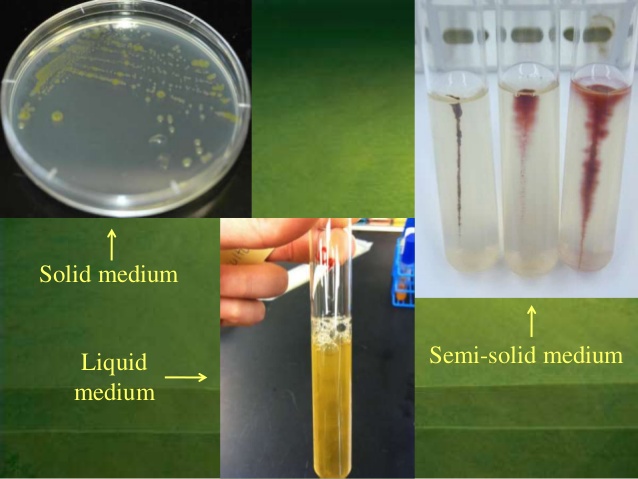 Simple media/ basal media
Most common in routine diagnostic laboratories ( Nutrient Agar)
NB consiss of peptone, meat extract, water, NaCl
NB + 0.5% Glucose= Glucose broth
NB + 2% agar = Nutrient Agar
Agar conc ( 0.2%-0.5%)= semi solid medium
Types of culture media
Complex media:
Provide special nutrients
 they have added complex ingredients such as yeast extract
 consist of a mixture of many chemical species
Types of culture media
Synthetic media:
Prepared from pure chemical substances
Exact composition is known
Used for special studies, eg ( metabolic requirements)
Peptone water
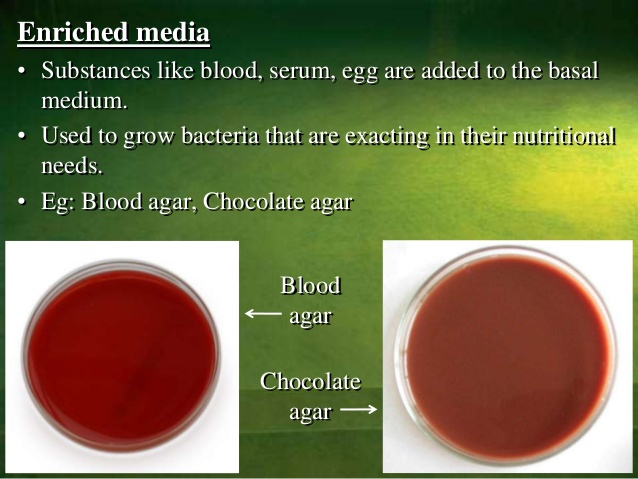 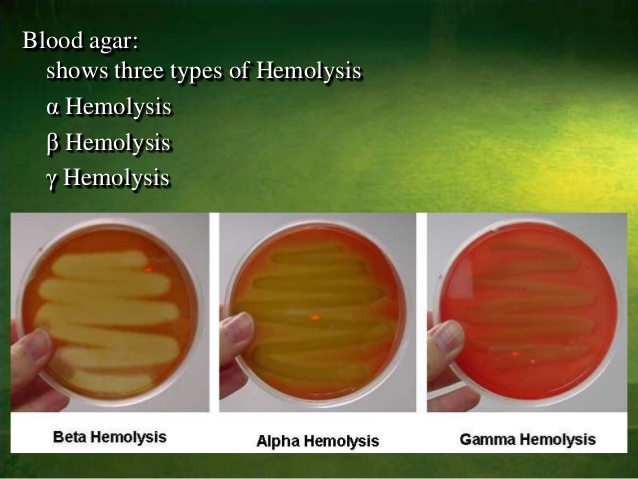 Enrichment media
Used to isolate pathogens from mixed culture
Stimulate growth of desired bacterium
Media is incorporated with inhibitory substances to suppress the unwanted organism
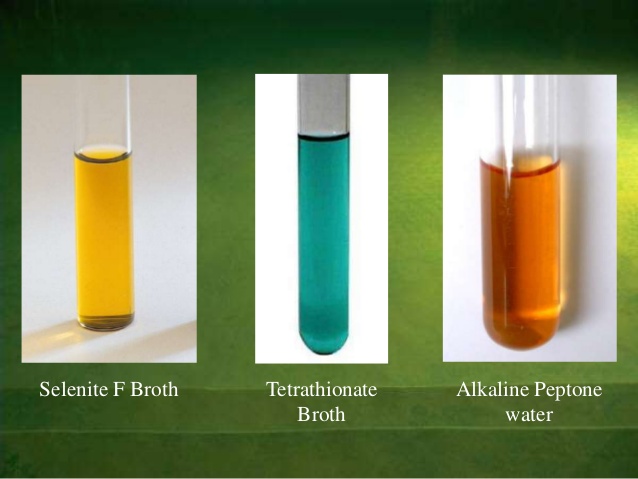 Selective media:the inhibitory substance is added to solid mediaincrease in number of desired bacterium
Mac Conkey Agar
Contains crystal violet & bile salts to inhibit Gram +ve bacteria, lactose & a pH indicator (neutral red) to determine ability to ferment lactose
Indicator media
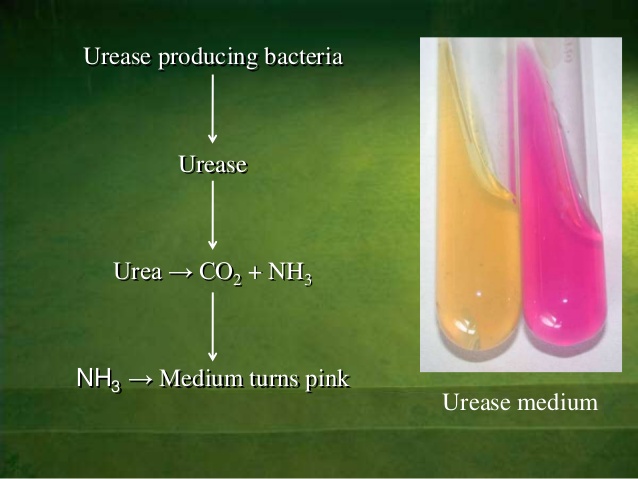 Differential media
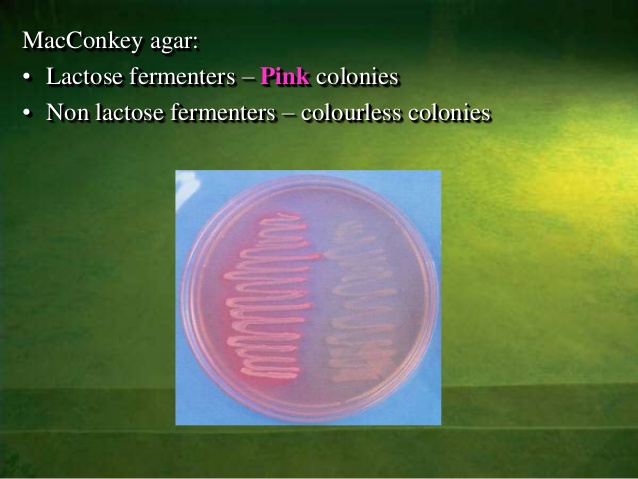 Sugar media:Containing any fermentable substances
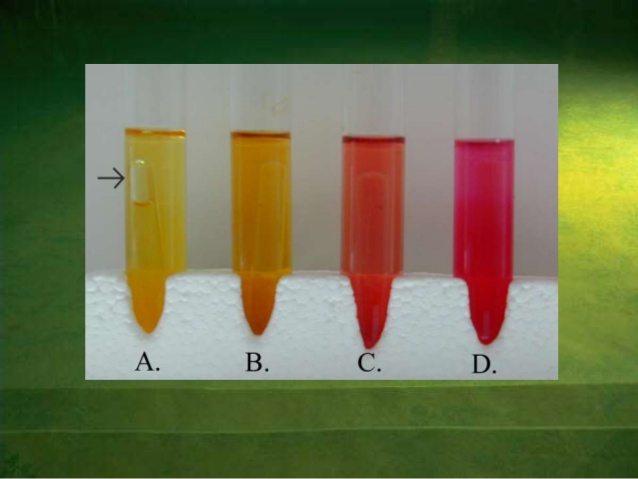 Transport media(Buffered glycerol saline)
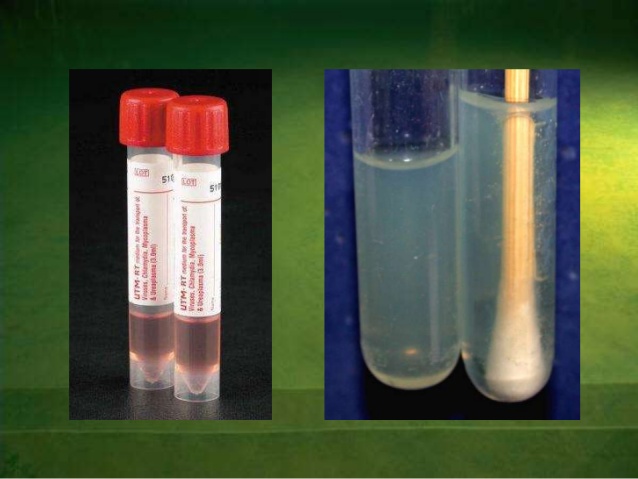 Culture methods include
Streak culture
Lawn culture
Stroke culture
Stab culture
Pour plate culture
Liquid culture
Anaerobic culture
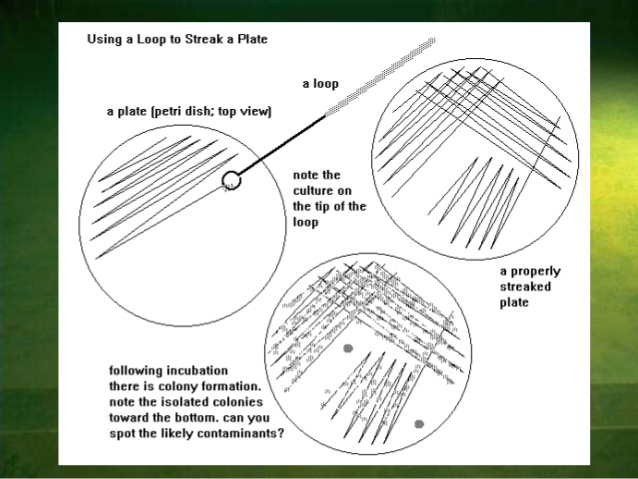 Lawn culture
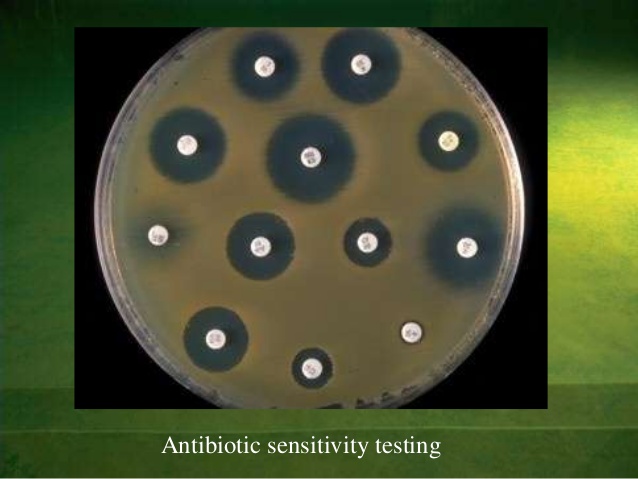 Anaerobic culture methods
Production of a vacuum
Displacement of oxygen with other gases
Chemical method
Biological method
Reduction of medium
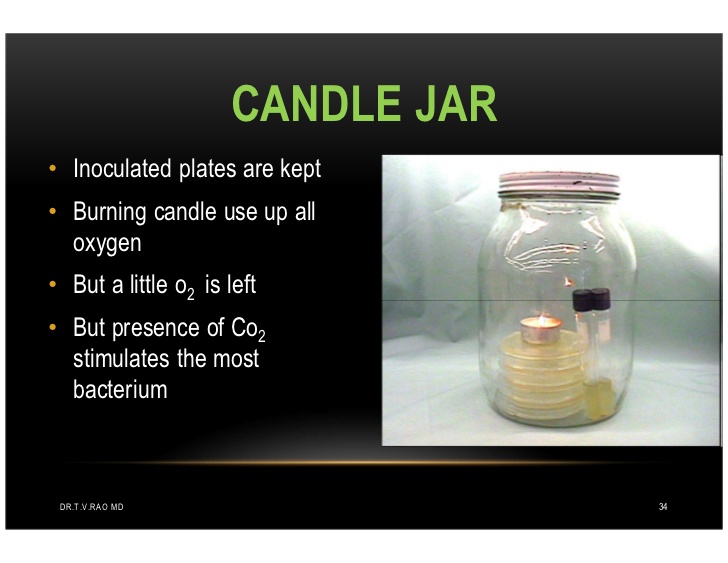